موضوع خاص فى علم الاجتماع  
دراسات عليا
الشخصيه الروائيه
الشخصيه الروائيه
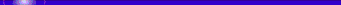 الشخصية :الماهيه البناء الاشكالية.
مسأله الضمير وخصائص علاقته بالشخصية .
أنواع الشخصية .
علاقة الشخصية بالمشكلات السردية الأخرى .
الرواية الجديدة والرواية التقليدية.
المراجع
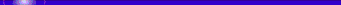 فى نظرية الروايه بحث فى تقنيات السرد :عالم المعرفه ،تاليف عبدالملك مرتاضى بالكويت ديسمبر 1998.
الابداع فى الفنى والعلم ،حسن أحمد عيسى ،عالم المعرفه ديسمبر 1979.